Allmøte ved NV 4/3 2024
Dagsorden
Årsbudsjettet 2024, ansettelsesstopp og andre tiltak
Resultat fra høringen om instituttstruktur
Ny instituttstruktur fra august 2025
Plan for videre arbeid
Spørsmål og innspill
Bakteppe
Nedbygging i tråd med føringer

Utgående balanse 2023 dårligere enn forutsatt i budsjett og prognoser.

«Bunnen» i 2024 blir lavere enn tidligere forutsatt. 

Resultatkrav fra rektor: balanse i bevilgningsøkonomien.   

Går mot historisk høy BOA-aktivitet i 2024.
Økonomi 2024
Enhetene leverer et budsjett med underskudd på 31,6 mill.

Rektors resultatkrav: Positivt resultat

Tiltak: 
Bedre samspill med eksternfinansierte prosjekt
Bruk av virksomhetskapital 
Ansettelsesstopp
Kutt i strategitiltak
Kutt i studieportefølje og emner
Ansettelsesstopp
Ansettelsesstoppen gjelder for alle enheter ved fakultetet. 
Ansettelsesstoppen kan medføre ekstra arbeidsbelastning for enkelte enheter/grupper. Jeg oppfordrer derfor til samarbeid og fleksibilitet og forståelse for at noe må prioriteres bort.
Unntak fra ansettelsesstopp
eksternfinansierte stillinger
rekrutteringsstillinger stipendiater/postdoktorer
allerede utlyste stillinger (publisert pr 1/3)
lederstillinger (med personalansvar)

Dersom ansettelsesstoppen medfører at kritiske funksjoner (som kan true liv og helse eller gi store økonomiske tap) ved fakultetet bortfaller, vil unntak bli vurdert. Alle unntak må godkjennes av dekanen.
Høringen om instituttstruktur
Sammenfatning av høringssvar
Gode høringssvar
8 institutt, fakultetsadministrasjonen, FTV og ITV IBA har levert svar
Ikke alle høringsinstanser har utalt seg om alle spørsmål
Det har ikke kommet forslag/kombinasjoner til nye strukturmodeller, men noen få justeringer er foreslått.
De fleste institutt ønsker modeller der de selv er lite berørt. Dette bidrar til at høringssvarene spriker mht valg av modell.
Kortversjon høringssvar
IBA ønsker ikke sammenslåing, men ettersom en slik modell ikke finnes, kan de vurdere en alternativ 6B-løsning bestående av IBA, IBF og miljø som er knyttet til akvakultur
IBT ønsker 6B for å bevare teknologisk profil ved å synliggjøre bioteknologi og matvitenskap i fremtiden. Alternativt noe justert 5B 
IMA ønsker 5 institutt og ønsker å være som i dag, noe som innebærer 5A, eventuelt 6A (6B nevnes også, men da med uønsket nivå 4)
Høringssvar forts.
IKP ønsker 6A for å bevare teknologisk profil, eventuelt 5B som også bevarer dette 
IKJ ønsker 6A, men uten undervisningsoverlapp, evt 5B (som tar hånd om undervisningsoverlapp, men utløser nivå 4 og svekker IKJ/IMA-identitet) 
IFY ønsker 5 institutt, men ønsker ikke at biofysikk tas ut, dermed 5A 
IBI rangerer 5A som best pga økonomisk besparelse, tydelig faglig profil og jevnstore institutt ved at både hhv. kjemiområdet og fagområdene bioteknologi, matvitenskap og bioingeniørfag blir samlet, alternativt ønskes modell 6A.
Høringssvar forts.
IBF ønsker å være en del av Livsvitenskap/bioteknologi i 5B, men ser også muligheter i et større institutt med IBT og IBA (5A/6A)
Fakultetsadministrasjonen ønsker 5 institutt pga større robusthet, færre delte stillinger og kvalitet i de administrative leveransene, fortrinnsvis 5A, ettersom 5B gir geografiske ekstrautfordringer 
FTV/ITV ønsker ikke å anbefale spesifikke modeller, men begge instanser er bekymret for evt redusert læringsutbytte ved digital undervisning og endret studentrepresentasjon som konsekvens av strukturprosessen
Anbefalinger målbilde
Bruk anledningen til å lage en logisk faglig struktur
Bruk overlappende undervisningsoppgaver som hovedkriterie
Lag institutt som har en robust og mest mulig lik administrativ organisering
Ikke overvurder potensialet for direkte økonomisk besparelse, gevinsten vil heller ligge i bedre faglig struktur og administrativ/teknisk støtte.
Anbefalinger antall institutt
Ingen ønsket 3 institutt fordi instituttene blir svært store, gir utydelig faglig profil og gjør formalisering av nivå 4 ledelse helt nødvendig.
5 enheter ønsket en modell med 5 institutt, mens 4 ønsket en med 6.
Det blir trukket fram at både 5A og 5B har svakheter og at andre 5 instituttløsninger er mulig.
Anbefalinger Ålesund og Øya
Ta hensyn til fagmiljø som ligger fysisk separert fra Gløshaugen
Bør ha stedlig personalledelse
Bør ha stedlig verneombud og HMS-koordinator
Bør ha stedlig tillitsvalgt student
Bør ha stedlig studiekonsulent
Svært sterk motstand i Ålesund mot splitting av miljøet til to institutt
Uro for redusert undervisningskvalitet ved fjernundervisning av emner
Dekanen og ledergruppas vurdering
Basert på høringsinnspillene og rapporten fra arbeidsgruppen har dekanen og lederguppa utarbeidet et noe modifisert modell til en instituttstruktur med 5 institutt.
Dekanens strukturmodell
Ny struktur med 5 institutt med hovedenehetene
	Dagens institutt	Årsverk?		Ansatte?
IMA + IKJ - X				220	 			242
IBT + IBF + IBA (hele)	177				198
IKP + X					119				132
IBI						157				170
IFY						171				187

Denne modellen vil blir fremmet for fakultetstyret 6/6
Hovedbegrunnelse
IKJ og IMA har grunnundervisning innen kjemi og delvis overlappende fagmiljø. Generell kjemi, analytisk kjemi, organisk kjemi og uorganisk kjemi samles i et institutt
IBT og IBA har studieprogram innen bioteknologi
IBA og IBF har bioingeniørutdanning felles
Forslaget lager relativt jevnstore institutt (mindre enn 2x forskjell)
Andre grep/avklaringer
Beholder biofysikk innen IFY pga undervisningsfellesskap med resten av fysikk
IMA+IKJ avgir emner innen bioteknologi og eventuelt fagpersoner som jobber med bioteknologi til IBT+IBF+IBA
Det skal diskuteres om IKP skal overta ansvaret for et eller flere grunnleggende emner med lab innen termodynamikk. IKP og IMA+IKJ vurderer balansen innen kjemiundervisning og eventuelle justeringer i faggruppe/enkeltpersoner mellom de to instituttene.
Molekylærbiologi/bioteknologi og marinbiologi ved IBI vs IBT+IBF+IBA og IKP. Etablere team med medlemmer fra flere institutt for samarbeid innen forskning og undervisning.
Nivå 4
Skal diskuteres ved alle enheter
Inngang fra dekan – Vi bør ha stedlig personalleder i henholdsvis Ålesund, på Øya og Gløshaugen i konstellasjonen IBT+IBA+IBF. 
Instituttleder kan sitte i Ålesund eller Trondheim. Stedlig personalleder der instituttleder ikke har hovedsete.
Administrativ organisering
Vi bør tilstrebe likest mulig modell mellom instituttene
Bemanning vurderes først etter en modell basert på aktivitet
Utgangspunktet fra denne øvelsen justeres ut fra ønsker ved hver enhet samt ønsket om å lage hele administrative stillinger
Vi skal fortsette å ha rammestyring – dvs hver enhet prioriterer selv mellom stillingstyper
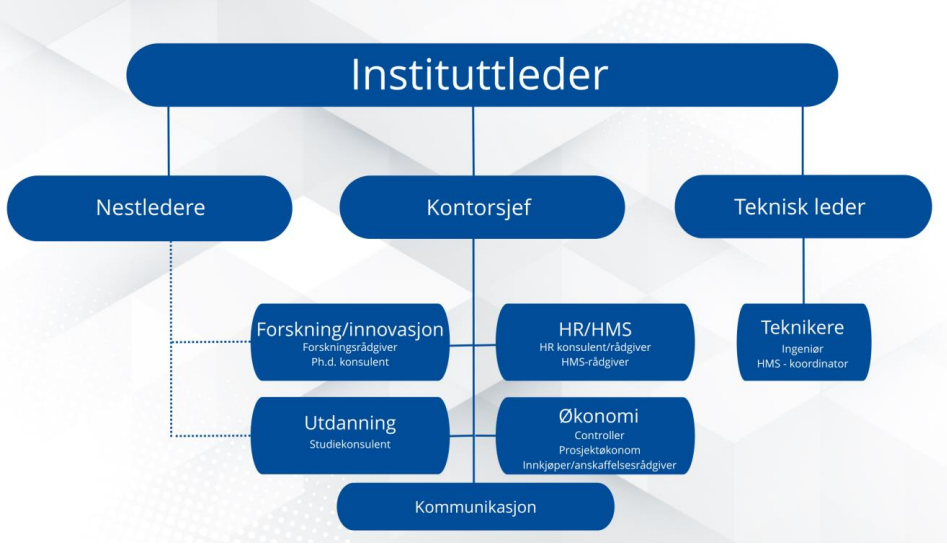 Premisser i prosessen
Dialogmøter med alle institutt før påske
Ingen skal sies opp som følge av omorganiseringsprosessen
Ingen skal flyttes mellom Trondheim og Ålesund
Veien videre
Dialogmøte med hvert institutt
Ledelsen ved institutt og fakultet jobber videre med detaljene i 5-instituttstrukturen
Vedtak i fakultetstyret 6/6
Vedtak i NTNU-styret 11-12/9
Bemanningsplan for hvert institutt (juni) og innplassering av ansatte i stillinger fom september 24
Ny struktur i virksomhet fra 1/8 2025
Ny strategi for fakultetet og hvert institutt 1/12 2025
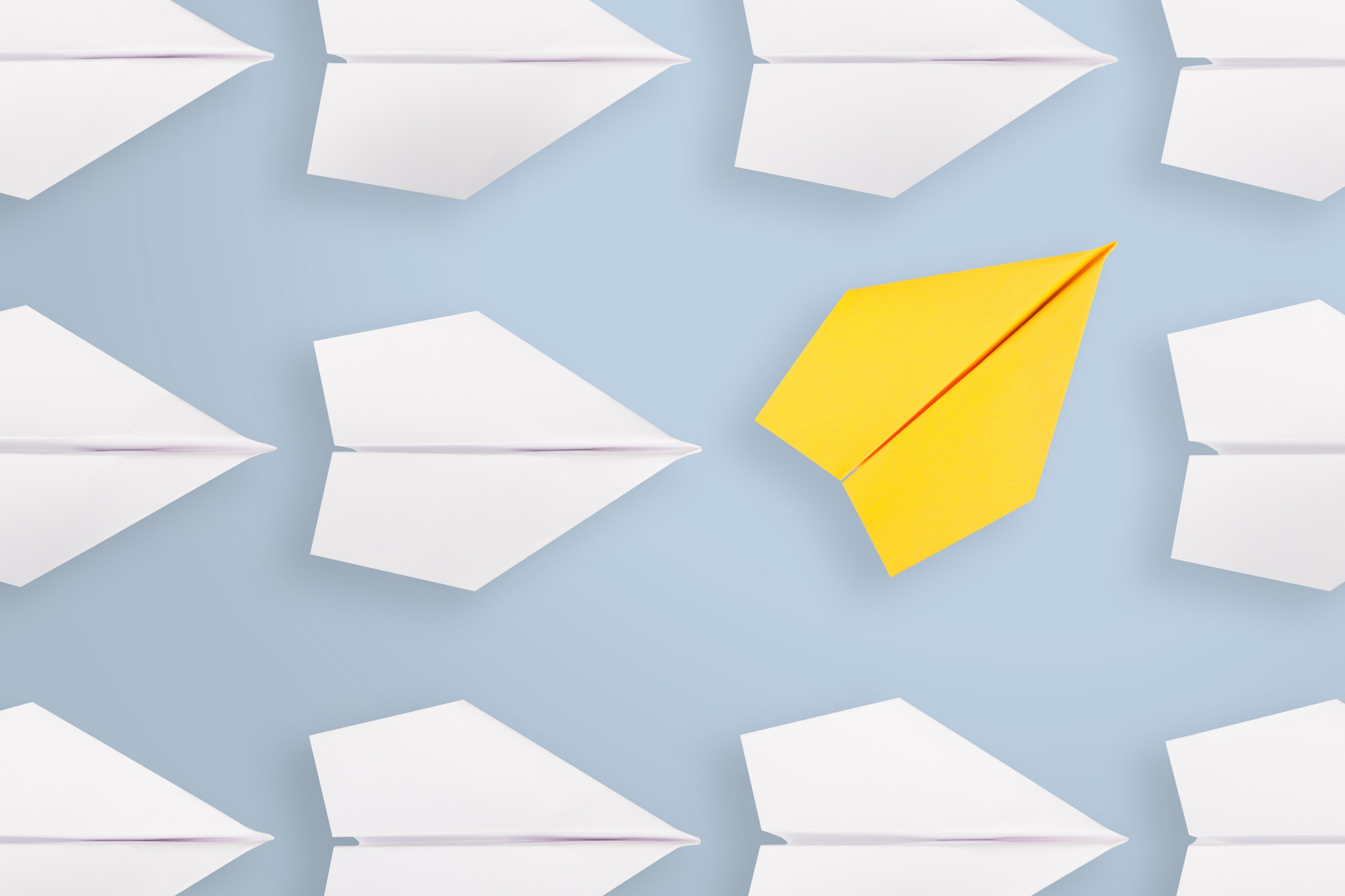 Utvelgelseskrets
Kartlegg hvilke enheter som blir berørt av omorganiseringen
Hvilke ansatte vil få endrede oppgaver? 
Hvilke ansatte står i fare for å miste oppgaver? 
Hvilke ansatte «fortsetter som før»?
Kriterier for innplassering
Det må gjøres en vurdering ut fra (ikke rekkefølge)
Relevant utdanning 
Erfaring/praksis 
Personlig egnethet
Dersom to eller flere ansatte etter denne vurderingen står likt, skal følgende kriterier benyttes: 
Tjenestetid i virksomheten (gjelder også ved evt. tidligere virksomheter som nå er en del av NTNU)
Sosiale forhold 
Likestilling og mangfold
[Speaker Notes: Retningslinjen for omstilling er laget i samarbeid med SESAM. I retningslinjen skal ansiennitet vektlegges dersom de slår likt ut på grad av gjenkjennbarhet i stillingen, og de slår likt ut på vurdering av utdanning, praksis og personlig egnethet. 

Sosiale forhold: Alder, eneforsørger, sykdom/helse]
Søknadsfrist rektorstilling i dag
Spørsmål?
Snakk gjerne med instituttleder hvis du har spørsmål eller er urolig for noe
Verneombud eller fagforeningsrepresentant er også personer du kan kontakte i denne prosessen.